О ПЕРСПЕКТИВАХ РАЗВИТИЯ ПРОИЗВОДСТВЕННОЙ И СБЫТОВОЙ ИНФРАСТРУКТУРЫ СПГ  В ГРУППЕ КОМПАНИЙ ГАЗПРОМ
В.А. МИХАЛЕНКО 
ЧЛЕН ПРАВЛЕНИЯ, НАЧАЛЬНИК ДЕПАРТАМЕНТА 308
CОВЕЩАНИЕ ПО ВОПРОСАМ ТЕХНОЛОГИЧЕСКОГО РАЗВИТИЯ ПАО «ГАЗПРОМ»
Поручения Председателя Правления ПАО «Газпром»
п.6 Поручения
от 19.01.2015 
№ 01-2
Разработка целевых программ использования СПГ по сегментам транспорта
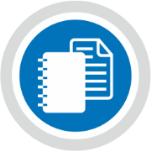 Определить потенциал потребления СПГ в качестве моторного топлива в различных сегментах потребления
Разработка комплексной программы развития малотоннажного 
производства и использования СПГ
Определить потенциал производства СПГ на ГРС с применением детандерных технологий
  Обосновать перечень эффективных ГРС для производства СПГ с учетом потенциала потребления
  Разработать предложения по развитию производства СПГ на базе прочих технологий
  Определить пилотные проекты, необходимые для развития бизнес-сегмента СПГ
  Определить сдерживающие факторы и мероприятия по их преодолению
  Сформировать комплекс мероприятий для реализации Программы
  Определить схему взаимодействия между дочерними обществами ПАО «Газпром»
  Оценить потребности в капитальных вложениях
п.3 Поручения
от 28.05.2015 
№ 01-1621
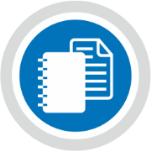 2
Программные документы ПАО «Газпром» по развитию малотоннажного производства и использования СПГ
Постановлением 
Правления ПАО «Газпром» 
от 26.10.2016 № 42 утверждена 
«Программа развития малотоннажного производства и использования СПГ»
Приказ ПАО «Газпром» 
от 19.01.2017 № 33  
«Об утверждении Бизнес-модели производства и реализации малотоннажного 
СПГ на ГРС»
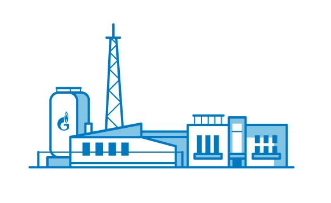 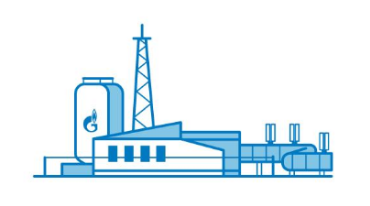 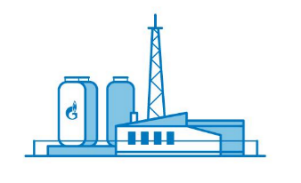 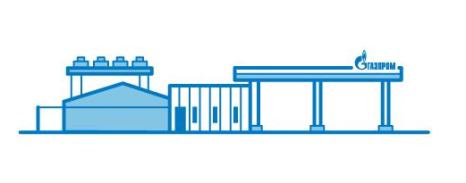 Технология - 2
Технология - 3
Технология - 4
Технология - 1
3
Преимущества бизнес-сегмента сжиженного природного газа для Группы Газпром
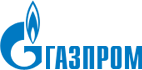 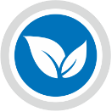 Укрепление энергетической и экологической безопасности России 

Сохранение лидирующих позиций на рынке газомоторного топлива 
России путем диверсификации поставок 

Увеличение реализации природного газа потребителям на внутреннем 
рынке, в том числе в удаленных регионах 

Повышение загрузки существующей газотранспортной инфраструктуры
(в том числе ГРС, АГНКС) 

Сокращение затрат на создание и реконструкцию газотранспортной инфраструктуры за счет эффекта ее комплексного использования
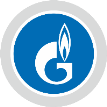 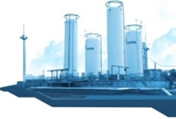 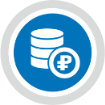 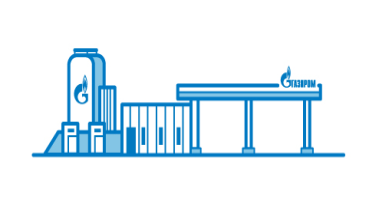 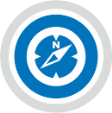 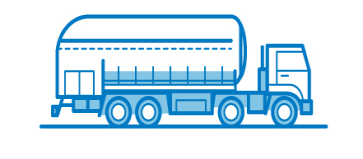 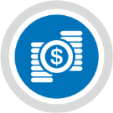 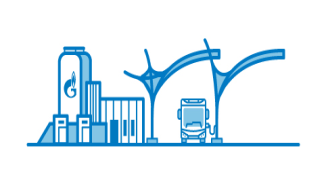 Существующая инфраструктура малотоннажного производства СПГ компаний Группы Газпром в РФ
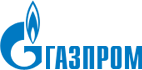 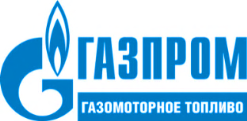 7 объектов
более 90 тыс. т/год
Загрузка – 49 %
КСПГ на ГРС-1
Калининград
КСПГ на АГНКС №8
Петергоф
21 тыс. т/год
8,1 тыс. т/год
Загрузка - 5 %
Загрузка – 40 %
Загрузка – 53 %
7,4 тыс. т/год
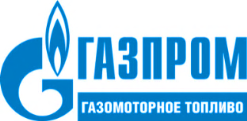 2 объекта 
Производительность > 29,1 тыс. т/год
Загрузка – 44%
11,1 тыс. т/год
КСПГ на АГНКС
Первоуральск
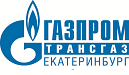 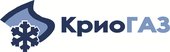 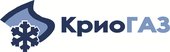 2 объекта 
Производительность > 32 тыс. т/год
Загрузка – 74%
КСПГ на ГРС
Псков
КСПГ на ГРС-4
Екатеринбург
21 тыс. т/год
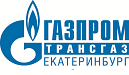 2 объекта
 Производительность > 28,4 тыс. т/год
Загрузка – 8,6%
21 тыс. т/год
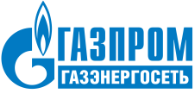 Загрузка – 98 %
Загрузка - 10 %
КСПГ на АГНКС
Кингисепп
КСПГ Канюсята,
Пермский край
2 объекта
 Производительность > 11,1 тыс. т/год
Загрузка - 20%
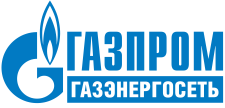 11,1 тыс. т/год
11,1 тыс. т/год
Загрузка – 10 %
Загрузка – 60 %
Факторы, снижающие эффективность 
эксплуатации СПГ - активов компаний Группы Газпром
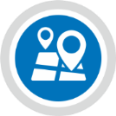 Имущественная и управленческая разрозненность производственных активов СПГ
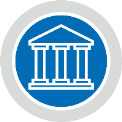 Отсутствие единого координирующего центра
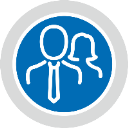 Внутригрупповая конкуренция
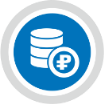 Отсутствие предпосылок для проведения единой тарифной политики
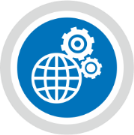 Отсутствие единой политики в области технического развития малотоннажного СПГ с применением унифицированных отечественных технологий
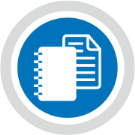 Отсутствие единых норм, правил и требований осуществления безопасной эксплуатации КСПГ
6
Основные предпосылки и преимущества 
создания Совместного Предприятия
Основные предпосылки
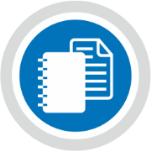 Преимущества совместного предприятия
Перечень поручений Президента Российской Федерации 
от 11 июня 2013 г. № Пр-1298
Достижение максимальной эффективности при реализации программы ПАО «Газпром» развития малотоннажного производства и использования СПГ.
Консолидация профильных активов и инновационных технических решений в специализированной компании.
Комплексный подход к развитию малотоннажного производства и использования СПГ.
Наличие компетенций в области производства и реализации СПГ.
Применение передовых энергоэффективных технологических решений отечественных предприятий.
Распоряжение Правительства
 Российской Федерации 
от 13 мая 2013 г. № 767-р
Поручение Председателя Правления 
 ПАО «Газпром» 
от 20.04.2017 
№ 01-1712  
«О создании совместного предприятия по производству СПГ на территории РФ»
Поручение Председателя Правления ПАО «Газпром»
от 19.01.2015 № 01-2
Программа ПАО «Газпром» развития малотоннажного производства и использования СПГ
Приказ ПАО «Газпром»  от  19.01.2017 
№ 33  «Об утверждении Бизнес-модели производства и реализации малотоннажного СПГ на ГРС»
БЛАГОДАРЮ ЗА ВНИМАНИЕ
В.А. МихаленкоЧлен Правления, НАЧАЛЬНИК ДЕПАРТАМЕНТА 308